3
Rural Development Programme Ireland 2014-2020LEADERPat HenryDepartment of the Environment, Community & Local Government
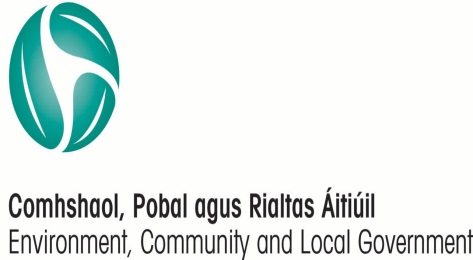 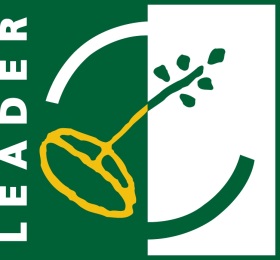 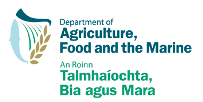 Policy Context
EAFRD – Rural Development Programme 2014-2020

One of EU Funds in Partnership Agreement

Total Allocation of €4 billion (€2.19 billion from EU)

7% allocated to LEADER (Minimum 5%)

€250 million for LEADER over 7 years

Co-Funded by the Exchequer at 63%/37%
Policy Context
Priority 6: Promoting social inclusion, poverty reduction and economic development in rural areas. 
Facilitating diversification, creation of new small enterprises and job creation; 
Promoting local development in rural areas; 
Enhancing access to, use and quality of ICT in rural areas
Total LEADER value €250 million
€220 million for Regional Areas – divided based on 
€10 million for co-operation projects
€15 million for agri-food schemes
€5 million for REDZ
[Speaker Notes: LEADER is specifically programmed under priority 6: promoting social inclusion, poverty reduction and economic development in rural areas. 
-Each RDP priority is further defined by a number of specific focus areas. 

-Focus Areas for LEADER: Priority 6: 

- Facilitating diversification, creation of new small enterprises and job creation; 
- Promoting local development in rural areas; 
- Enhancing access to, use and quality of ICT in rural areas 



Sub-Regional area was given a minimum allocation of €3 million 


measure of population density (county population divided by km2) was used to distribute one half of the remaining fund (€69.5m). 


The second half of the remaining fund (€69.5m) was allocated to each county using a Resource Allocation Model (RAM). The model was developed by Turtz Haase using information from the 2011 census and the Trutz Haase deprivation index as a measure of deprivation. The underlying variables of the model include consideration of demographic decline, social class deprivation and Labour Market Deprivation. The model also used CSO area classification to measure the urban-rural spectrum.]
Community Led Local Development (CLLD): Involving citizens at local level
[Speaker Notes: (d) designed taking into consideration local needs and potential, and shall include innovative features in the local context, networking and, where appropriate, cooperation. 


The LEADER approach is based on a distinct methodology and includes the following seven features or specificities: 
1. Area-based local development strategies; 
2. Bottom up approach; 
3. Public-private partnerships - the LAG; 
4. Innovation; 
5. Integrated and multi-sectoral actions; 
6. Networking; 
7. Co-operation


€3MILLION EACH
Half of rest on basis of population density
Remainder on basis of RAM – Trutz Haase deprivation Index]
Sub-regional Area Allocation
€220 million allocation 
28 sub-regional areas
Minimum allocation of €3 million
Remainder on basis of:
Population density
Level of deprivation – Resource Allocation Model
[Speaker Notes: For the purposes of the RDP 2014-2020, rural areas in Ireland are considered to be those areas outside the
cities of Dublin, Cork, Limerick, Galway and Waterford.


Sub-Regional area was given a minimum allocation of €3 million 


measure of population density (county population divided by km2) was used to distribute one half of the remaining fund (€69.5m). 


The second half of the remaining fund (€69.5m) was allocated to each county using a Resource Allocation Model (RAM). The model was developed by Turtz Haase using information from the 2011 census and the Trutz Haase deprivation index as a measure of deprivation. The underlying variables of the model include consideration of demographic decline, social class deprivation and Labour Market Deprivation. The model also used CSO area classification to measure the urban-rural spectrum.]
What is a LAG?
[Speaker Notes: Composed of representatives of public and private local socio-economic interests, in which, at the decision-making level neither public authorities, as defined in accordance with national rules, nor any single interest group represents more than 49 % of the voting rights; 

The tasks of local action groups shall include the following: 
(a) building the capacity of local actors to develop and implement operations including fostering their project management capabilities; 
(b) drawing up a non-discriminatory and transparent selection procedure and objective criteria for the selection of operations, which avoid conflicts of interest, ensure that at least 50 % of the votes in selection decisions are cast by partners which are not public authorities, and allow selection by written procedure;
 (c) ensuring coherence with the community-led local development strategy when selecting operations, by prioritising those operations according to their contribution to meeting that strategy's objectives and targets; 
(d) preparing and publishing calls for proposals or an ongoing project submission procedure, including defining selection criteria; 
(e) receiving and assessing applications for support; 
(f) selecting operations and fixing the amount of support and, where relevant, presenting the proposals to the body responsible for final verification of eligibility before approval; 
(g) monitoring the implementation of the community-led local development strategy and the operations supported and carrying out specific evaluation activities linked to that strategy.]
LCDC as the LAG
LCDC is one type of LAG
Complies with LAG requirements
Possible additional membership
Equal decision making power
Joined up, holistic role for LCDC members – ensure proper targeting of supports 
Role of Implementing Partner (local development company) and Financial Partner (local authority)
Local Development Strategy
LAG governance and procedures
Area profile & Needs analysis (link with LECP)
SWOT and Public Consultation
Action Plan – 
Cornerstone of funding for 2014-2020
Linking LEADER themes with Local objectives
Financial Plan
Funding Rationale
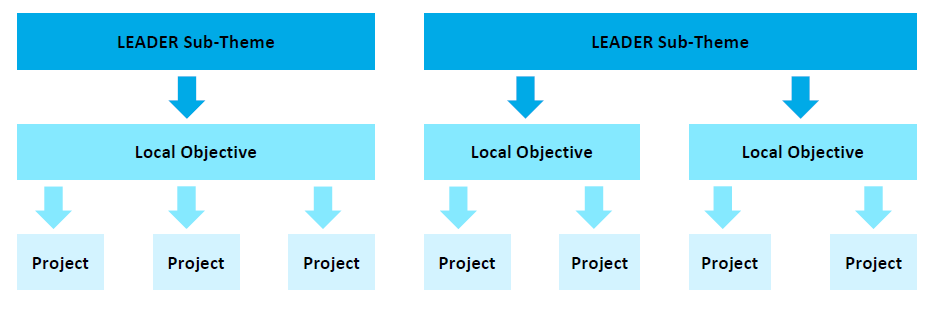 2014 - 2020 LEADER Themes & Sub-Themes
What could you fund?
How does it work?
Targeted and rolling calls for proposals: Identify priorities
Expression of Interest stage followed by Full Application
Animation, including capacity building for potential applicants: Ensure inclusivity
Administrative checks of applications
Evaluation Committee – Scoring and Recommendations
LAG = Decision makers
Project roll-out
Decision Making
Important that the ethos of the LEADER approach is reflected in the decision making processes

49% public and 51% private representation on the LAG
At least 50% of the votes in LEADER decisions are cast by partners who are not representing public authorities 
Conflict of interest must be dealt with 
60% of the LAG membership must vote in order for project decision to be valid
Towards Implementation – next steps
Draft strategies have been received from all 28 regions
17 selected (some subject to provision of additional information) 
Operational in coming weeks
On-going training and capacity building – particularly for Implementing & Financial Partners
National Rural Network:
Identifying and addressing capacity needs of LAGs 
Sharing best practice   
Building co-operation
[Speaker Notes: Maura farrell -]
Any Questions?
Thank You.